PQRST: An active reading strategy
Project IMPACT, TRIO SSS
What’s Active Reading?
It’s the process of engaging with our reading in a dynamic way
You are THINKING about what you are reading, DRAWING CONNECTIONS to other ideas, and QUESTIONING the information you read
The opposite of active reading is passive reading- just reading for information.
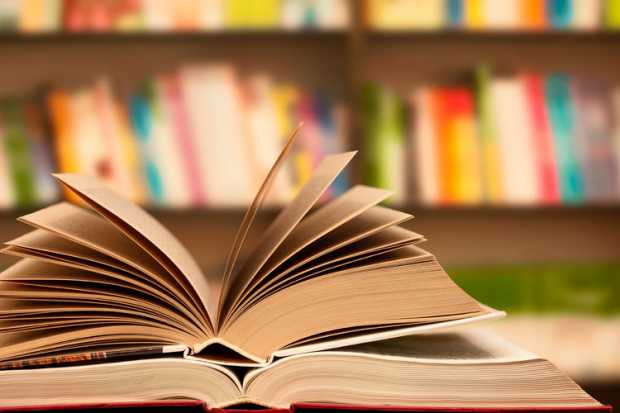 Benefits of Active Reading
Develop a greater understanding of the subject
Retain the information we read more effectively
Save time- because we have to re-read less
Perform better on exams because we can recall what we read more effectively
PQRST is a strategy we can use to be an active reader
PQRST- What is it?
P: Preview
Q: Question
R: Read
S: Self-Recite
T: Test

This is similar to the SQ3R strategy which involves Survey, Question, Read, Recite, and Review
PQRST is a strategy to help you commit information to long term memory.
P- Preview
Before you begin reading the chapter…
PREVIEW IT!
You want to look at the general Structure of the text. 
You are developing a rough framework of what to expect.  You are THINKING about the subject before you start reading
What to do:
So, skim the text for:
Title
Introductory paragraphs
Headings
Subheadings
Concluding paragraphs
Charts
Graphs
Pictures
Captions
Key vocabulary
Review questions
Ask yourself: Does this relate to any lectures or past readings?
Q- Question
Turn each heading into a question
Put it on a sticky note or write/ type it in your notes
Who, what, why, when, how, where, list…, name…
As you come across each question in your reading, it will give you something to focus on when you read each section. You will be looking for the answer and reading actively. 
Aim for open-ended questions 
What if there are no headings?
Try skimming the section (especially the first and last sentence) and coming up with your own question. You can always modify this question later to something more appropriate.
R- Read
Now, read the entire chapter. Be sure to read each question before each section. 
Are the questions you created being answered by the reading?
You may need to modify them to something more appropriate
Try to connect the reading to things you already know
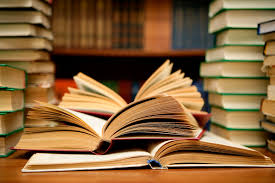 S- Self Recite
After each paragraph or section you’ve read, try and say out loud the main idea in 10 words or less (in your own words, without looking at the text again)
You can also say out loud the answer to the question (in your own words, without looking at the text again)
____________________________________________
Why it works…
Repeating information out loud helps commit it to long-term memory
Putting information in your own words creates personal meaning that you are more likely to remember!
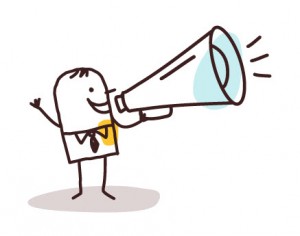 T-Test
Go back to your questions
Try and write/ type our the answers to your questions- keep it brief!
Use these questions & answers to quiz yourself ongoing
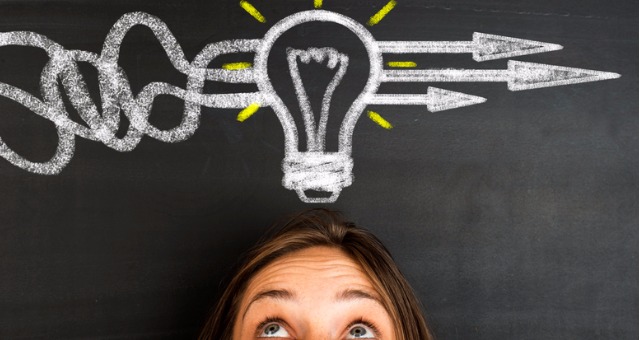 PQRST & Kurzweil 3000
PREVIEW: Highlight the sections you’re previewing (headings, captions, first & last sentences of paragraphs, etc). Set Kurzweil to read “self paced” by “highlight”
QUESTION: Use sticky notes to insert your questions for each heading
READ
SELF RECITE: Use the voice note feature to record your 10 word summary at the end of each section
TEST: Use a footnote to answer your questions
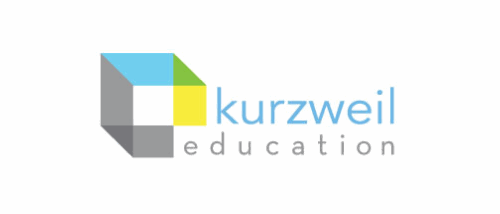 SQ3R Video Example
[Speaker Notes: https://www.youtube.com/watch?v=-U4slROQ6-Q]
Try it out!
Use a Book or Article